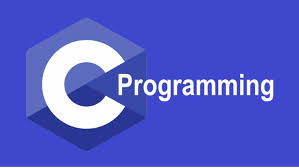 Dr. S. Abdul Saleem
Associate Professor of Comp. Science
Jamal Mohamed College(Autonomous)
Tiruchirappalli-20
Dr. S. Abdul Saleem
Associate Professor of Computer Science
https://www.onlinegdb.com/online_c_compiler#
What is C ?
C is a General Purpose Structured Programming Language

 C is a High-level Language

 C is a Machine Independent  Language
History of C Language
International Group (1960)
Martine Richards (1967)
Ken Thompson (1970)
Dennis Ritchie (1972)
ANSI Technical Committee (1989)
ISO approval (1990)
(Lateral versions on 1999, 2018,and C2X may be on 2021)
History of C Programming
The root of all modern languages is ALGOL(ALGOrithmic Language), introduced by International group in 1960s.
In 1967, Martine Richards developed a language called as BCPL (Basic Combined Programming Language), primarily for writing System Softwares.
In 1970, Ken Thompson introduced B Language. It was used to create UNIX Operating System(OS) at Bell Laboratory.
In 1972, Dennis Ritchie introduced C language at AT & T Bell Laboratory. It was developed along with UNIX OS and it  is strongly associated with UNIX OS.
In 1983, ANSI(American National Standards Institute) appointed a technical committee to define a standard for C. They introduced ANSI C in 1989. This language was approved by ISO (International Standards Organization) in 1990.
Importance of C Language
C is a Robust language, because it has rich set of built-in functions and operators used to write any complex programs.
C is a high-level language and it is well suited for writing both system software and business packages.
Most of the C compilers available in market are written in C language.
Programs in C are efficient and fast.
C is a free form language, which means it has no specific rule for the position at which a statement is to be written.
It has 32 keywords in ANSI version and it has several standard functions for developing programs.
Importance of C Language –Cont.
C is a highly portable language. It means C programs written for one computer can be run on another with little or no modification.
It is well suited for structured programming, therefore user can think of a problem in terms of function modules or blocks. These modules will make a complete program.
The modular structure of C makes program debugging, testing and maintenance easier.
C has the ability to extend itself. It means we can add our own functions to C library. So that the programming task becomes simple
How to learn  C Language ?
Constants and  Variables
In this figure 1.3,  x is a variable, 3 and 5 are constants. 5 overwrite the earlier value 3
Declaration of a variable holds only one memory location on which  we can store a value/constant at time
Constants are also called as Literals and variables are also called as Identifiers
What is a Constant ?
A constant is a fixed quantity

It will not change during the execution of a program

    For example  234    56.72   -0.75e+3
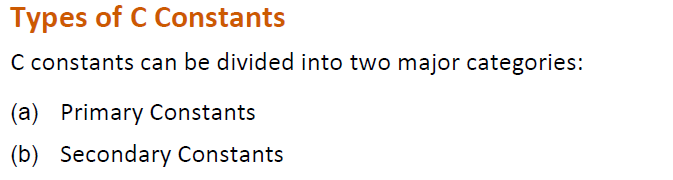 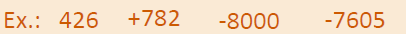 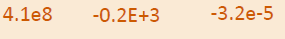 What is a Variable ?
A variable is a quantity which will change during the execution of a program
 The variables are also called as Identifiers
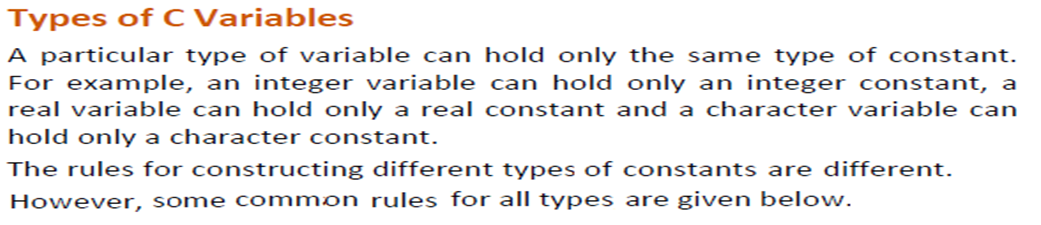 Variable Declaration
Variable declaration is used to distinguish the variable name in a C program and it tells the compiler what type the variable name belongs to and how many bytes memory location to be allocated to the variable
Variable declaration is done at the beginning of the program
Variable names are case sensitives.  So  the variable names Age, age and AGE are distinct and different.
C keywords cannot be used as variable names

   For example
    int   Rollno,  age,   room_no ;
    float   basic_pay, total, tax;
    char   gender, flag, option;
A Bit  is a Binary Digit (either 0 or 1)
8 Bits  	-  1 Byte
1024 Bytes  	-  1 Kilobyte (KB)
1024  KB	-  1 Megabyte  (MB)	
1024 MB		-  1 Gigabyte  (GB)
1024 GB		-  1 Terabyte  (TB)
1024 TB		-  1 Petabyte  (PB)
Exa, Zetta, Yotta
Data Types
1.  Basic / Primary/ Primitive Data Types
     char   - 1 Byte
     int       - 4 Bytes
     float   - 4 Bytes
     double – 8 Bytes

2. Derived Data Types
     arrays
     structures
     union
     poniters
Qualifiers

 signed
 unsigned
 short
 long
Structure of a C Program
The Documentation Section  consists of a set of comment lines giving the name of the program, the author and other details, which the programmer would like to use later.
The Link Section provides instructions to the compiler to link functions from the system library.
The Definition Section  defined all symbolic constants.
The global Declaration Section is used to specify all the global variables, which are common to all the functions in a program.
The Main() function Section consists of two parts namely declaration part and executable part. The declaration part declares all the local variables used in the executable part. There is at least one statement in the executable part. These two parts must appear between the opening and closing braces. All the statements in these parts are end with semi-colon.
The Sub program Section contains all the user-defined functions that are used in the main() function. 
All the sections except main() section may be absent, when they are not required.
/******************************************************
Compiler Type       : Online C Compiler.
Author of the Code  : Rahman K
Date of written     : 29-03-2023
Name of the program : Finding area of a circle
******************************************************/
#include <stdio.h>
#include <math.h>

#define pi 3.142

float radius;
float func1();
int main()
{ 
   float area; 
   printf("\n Enter the radius");
   scanf("%f", &radius);  
   area = func1();    
   printf("\n Area of the Circle = %f", area); 
   return 0;
}
float func1()
{ return pi * pow(radius,2);}
Documentation Section
Link Section
Definition Section
Global Declaration Section
Main( ) function
Sub-program Section
Comments in C Program
Comments are used in a C program to clarify either the purpose of the program or the purpose of some statement in the program. 
It is a good practice to begin a program with a comment indicating the purpose of the program, its author and the date on which the program was written.
Points to remember while using comment statements in C
Comment about the program should be enclosed within /* */.
Any number of comments can be written at any place in the program. 
     For example, a comment can be written before the   statement, after the statement or within the statement as shown below
/* formula */ si = p * n * r / 100 ;
si = p * n * r / 100 ; /* formula */
si = p * n * r / /* formula */ 100 ;
c) Comments cannot be nested. This means one comment cannot be  
    written inside another comment. For example,
      /* Cal of SI /* Author: gekay date: 25/06/2016 */ */   is invalid.
Input and Output Statements
Input Statement :
 scanf(“format string”, &arg1, &arg2...arg_n);
For example
   scanf(“%d %f %c”, &no, &salary, &gender);
For example:
    scanf(“%c”,&option); 
    scanf(“%d %d %f”,&p,&n,&r);
Output Statement
printf(“format string” arg1, arg2,.... arg_n);
For example:                                                          Basic Pay  = 5000.0000
    printf(“ C = %d”, c);                  C = 5                                  Net pay = 7500.0000
    printf(“\n Basic Pay =%f \n Net pay =%f”,basic,netpay);
First C Program with assigned inputs
First C Program with I/O statements
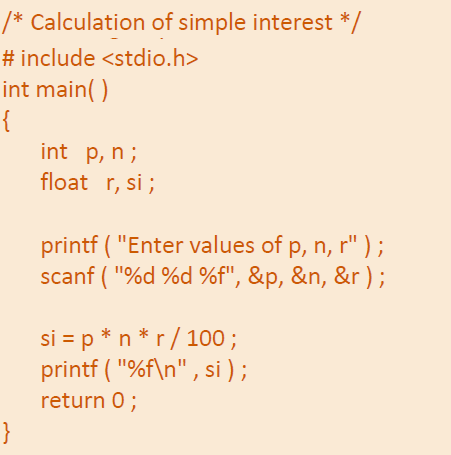 The first printf( ) outputs the message ‘Enter values of p, n, r’ on the screen. Here we have not used any expression in printf( ) which means that using expressions in printf( ) is optional. 

The use of ampersand (&) before the variables in the scanf( ) function is a must. & is an ‘Address of’ operator. It gives the location number (address) used by the variable in memory. 

&a means scanf( ) function tells at which memory location should it store the value supplied by the user from the keyboard.
Activity 1 : Develop a C program for converting Fahrenheit to Celsius
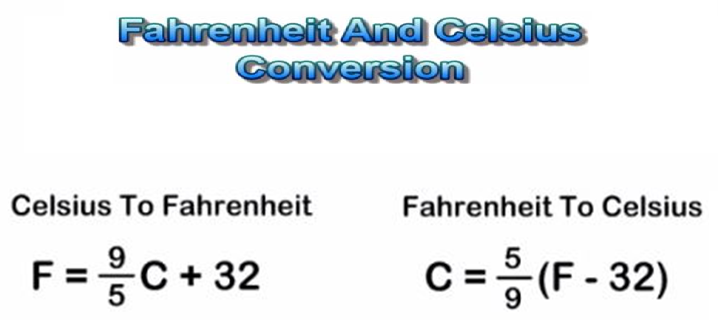 Chapter - 2
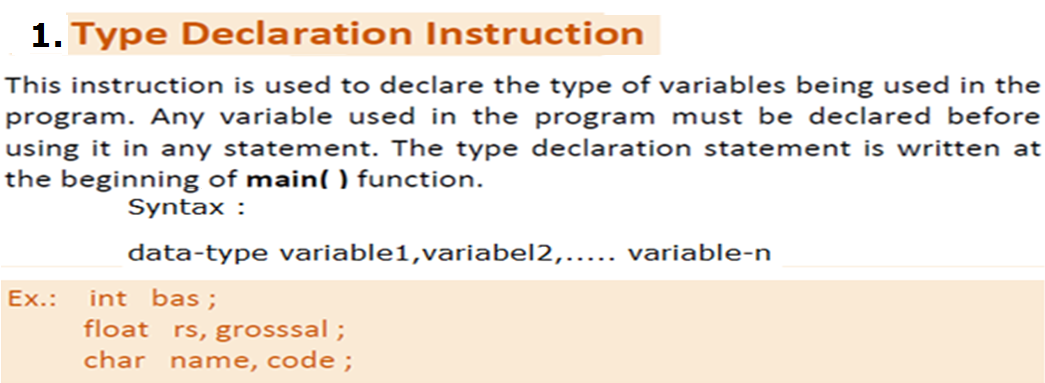 Initialization
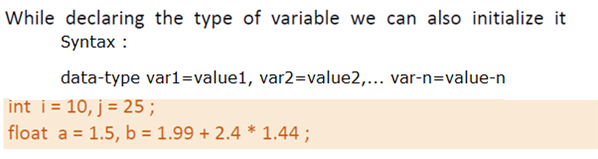 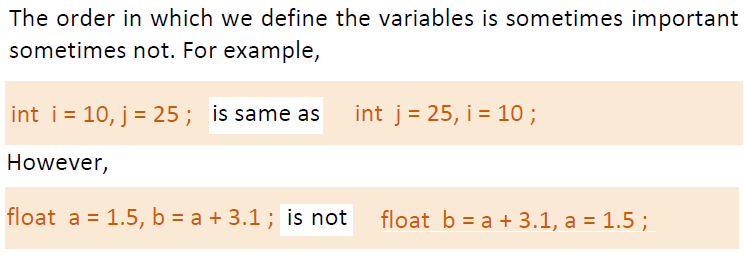 Reason : Because  the variable ‘a’ is not declared before its use.
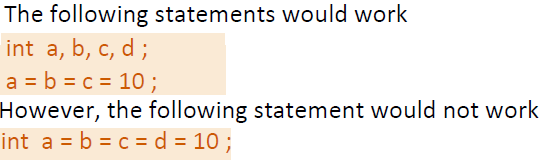 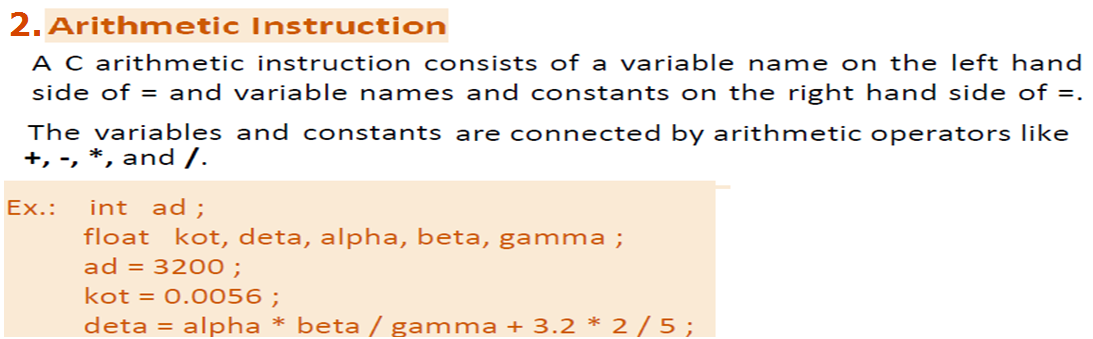 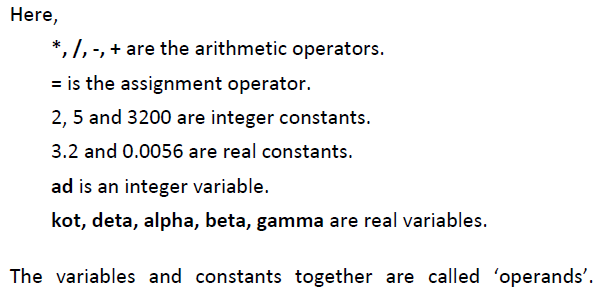 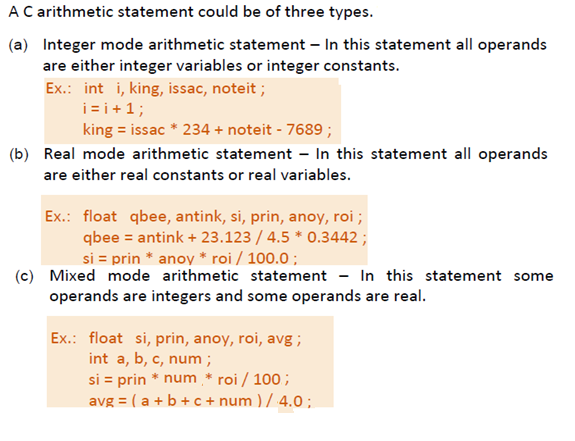 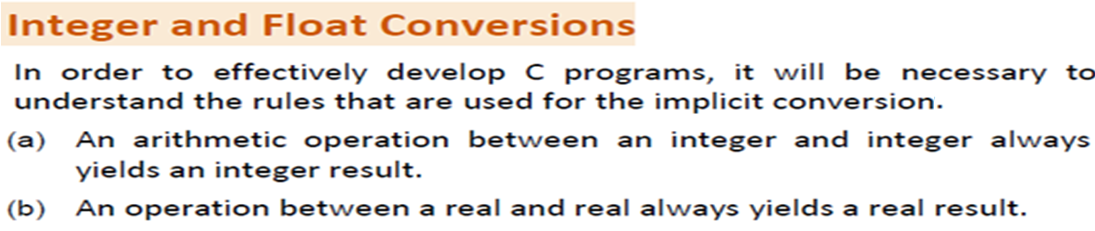 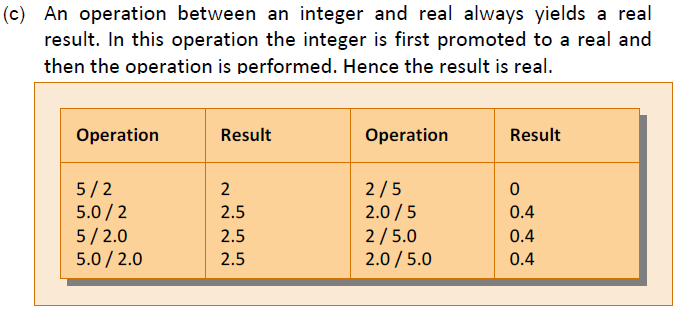 Type Conversion in Assignment operation

	The type of the expression on right hand side and the type of the variable on the left-hand side of an assignment operator may not be same. In such a case, the value of the expression is promoted or demoted depending on the type of the variable on left hand side of =.
 
For example :
int i ;
float b ;
i = 3.5 ;
b = 30 ;
Here in the first assignment statement, though the expression’s value is 3.5, it cannot be stored in int  i. In such a case, the float is demoted to an int and then its value 3 is stored in i. 
 
Exactly opposite happens in the next statement. Here, 30 is promoted to 30.0 and then stored in float  b,  since float b cannot hold anything except a float value.
Another example :
  int a=2,b=3,c=4;
  int  s = a * b * c / 100 + 37 / 4 - 3 * 5.1 ;

Here, some operands are ints whereas others are floats. As we know, during evaluation of the expression, the ints would be promoted to floats and the result of the expression would be a float. But when this float value is assigned to s it is again demoted to an int and then stored in s.
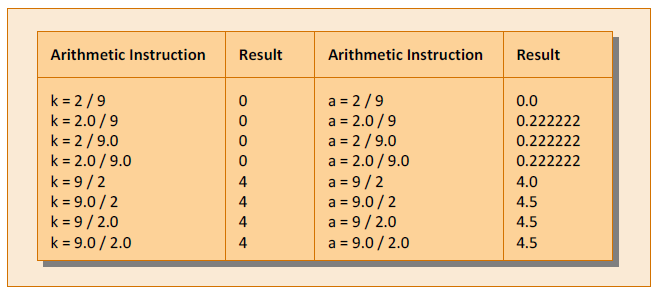 Operators in C
An operator is a symbol which performs operation on given data.
C has rich set of operators. The operators are classified as
 
Arithmetic Operators
Relational Operators
Logical Operators
Increment and decrement Operators
Bitwise Operators
Conditional Operator (Ternary Operator)
Assignment Operators
sizeof() Operator
Address of (&) Operator
Pointer (*) Operator
Arithmetic Operators
An operator is a symbol which performs operation on given operands according to its priority.
 
	The priority or precedence in which the operations in an arithmetic statement are performed is called the hierarchy of operations. 
 
C Arithmetic operators and their priority are listed below
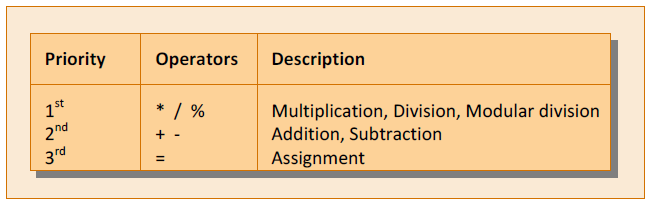 Arithmetic Operators
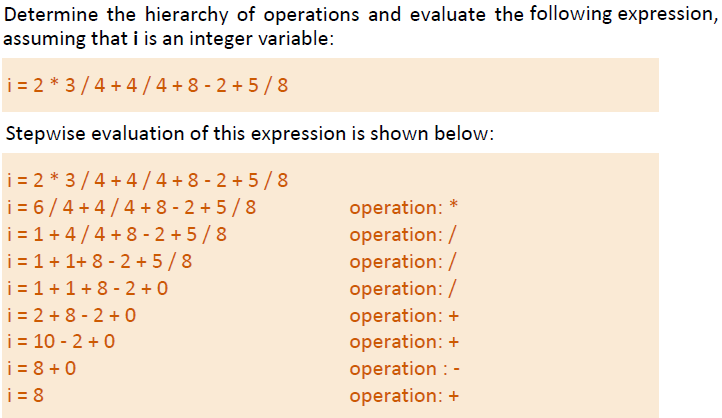 Associativity of Operators
When an expression contains two operators of equal priority the tie
between them is settled using the associativity of the operators. All operators in C have either Left to Right associativity or Right to Left associativity.
For example Consider the expression 
                   a = 3 / 2 * 5 ;
Here there is a tie between operators / and * of same priority. Since both are having same Left to right priority, firstly / is done followed by *.
 
Another example  a = b = 5; Here both = operators have same right to left priority. Therefore, second = is performed earlier than first =.
Relational and Logical  Operators
Increment and Decrement Operators
These are unary operators, which can either preceded or followed by the operands.
++ operator adds 1 to its operand and -- subtracts 1 from its operand
The pre-increment operator in an expression, first increments its operand then perform operation with other operand. But the post-increment operator allows the operands to any operation and then increments the operand by 1  
The above rule is also true for -- operator, but the value of the operand is decrement by 1
Increment and Decrement Operators
Example Programs
Pre-Increment and Pre-decrement operators
Post-Increment and post-decrement operators
Bitwise  Operators
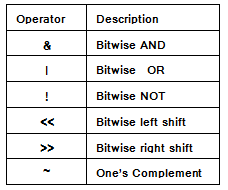 The bitwise operators are used to perform   the operations on the data in a variable at the bit-level
The Bitwise operators are tabulated here.
Serial Input
Conditional Operator
The conditional operator is also known as a ternary operator because it requires three operands.
 The conditional statements are the decision-making statements which depends upon the output of the expression. 
It is represented by two symbols, '?' and ':'.
Syntax:
    (expression1) ? (expression2) : (expression3)
Here, expression1 is evaluated first, if it is TRUE, expression2 will be the result of conditional operation. 
Suppose expression1 is FALSE, expression3 will be the result of the operation
For example
      bigger = (a>b) ? a : b;
      biggest  =(a>b && a>c) ? a : ((b>c) ? b : c);
sizeof Operator

The sizeof operator is a compile-time unary operator and used to compute the size of its operand. 
It returns the size of a variable. It can be applied to any data type, float type, pointer type variables.
When sizeof() is used with the data types, it simply returns the amount of memory allocated to that data type.
For example 
   int a=10;
  printf(“Size of a = %d”,sizeof(a));
  printf(“Size of double = %d, size(double));
  Size  of a = 4
  Size of double = 8
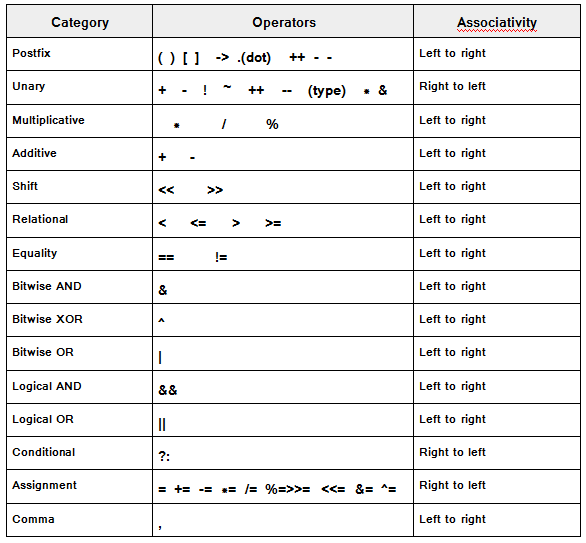 Operator Precedence in C
3. Control Instructions
Control Instructions determines the flow of control or the order in which the various instructions in a program are to be executed by the computer. 
There are four types of control instructions in C. They are:
a) Sequence Control Instruction
b) Decision Control Instruction
c) Repetition or Loop Control Instruction
d) Case Control Instruction
The Sequence control instructions are executed in the same order in which they appear in the program.
Decision and Case control instructions allow the computer to take a
        decision as to which instruction is to be executed next. 
The Loop control instruction helps computer to execute a group of statements repeatedly.
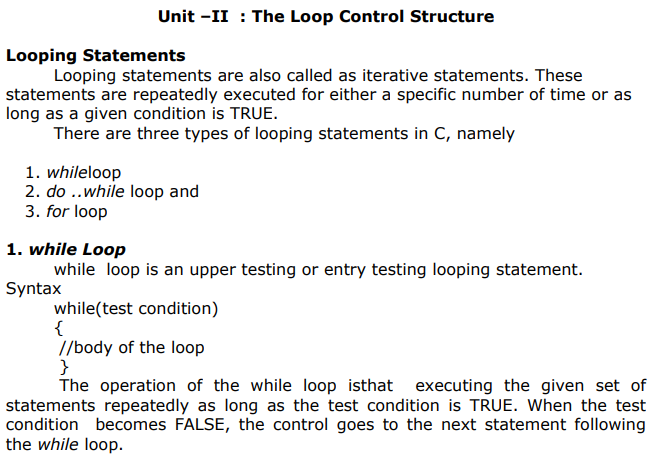 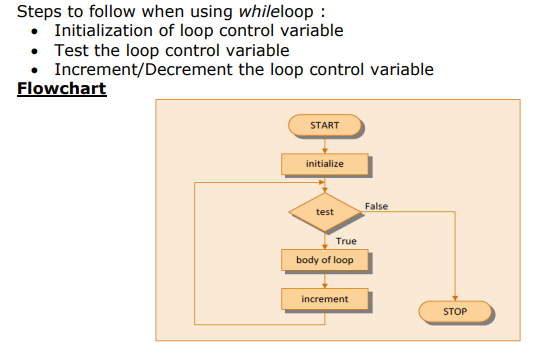 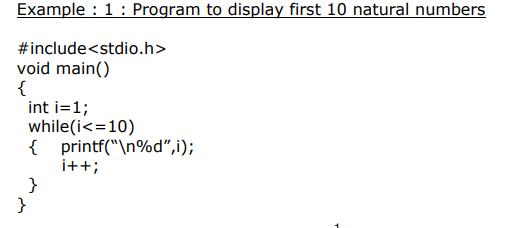 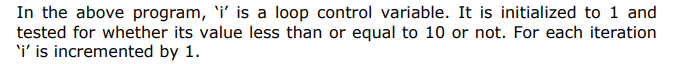 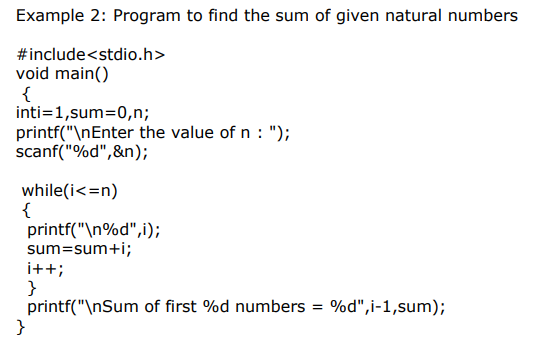 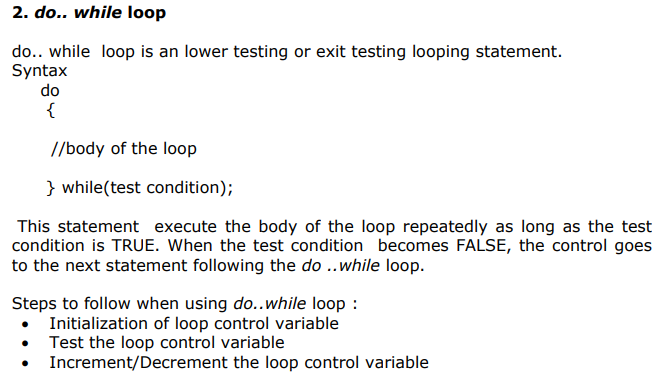 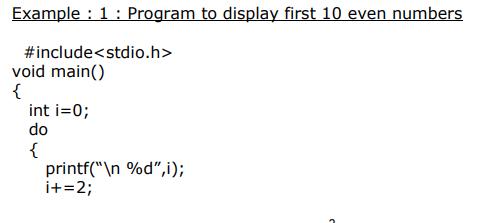 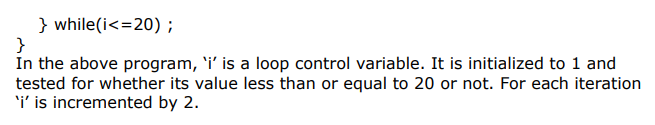 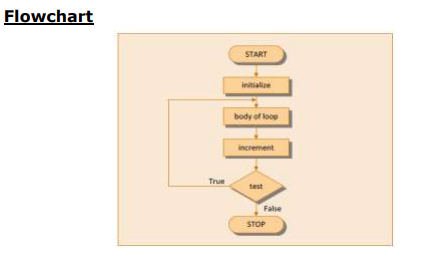 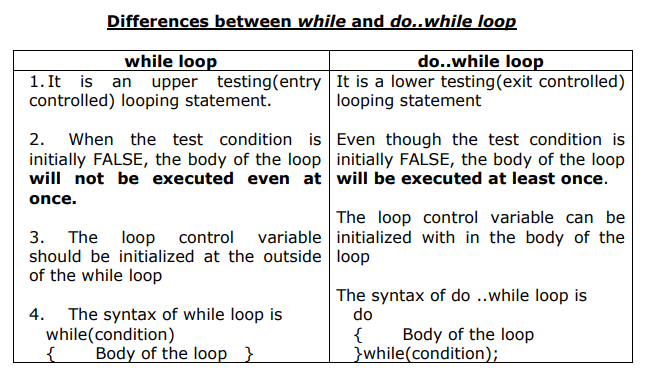 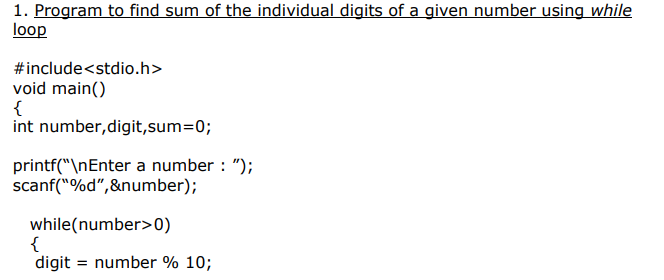 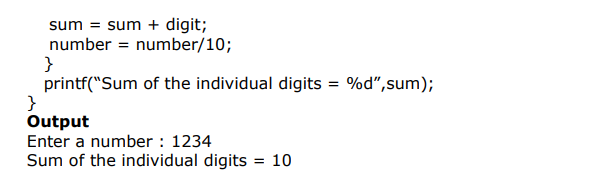 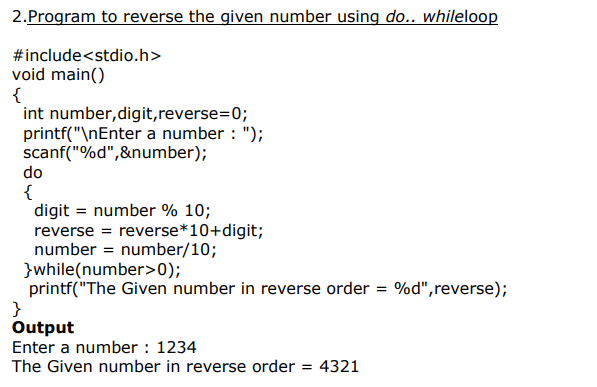 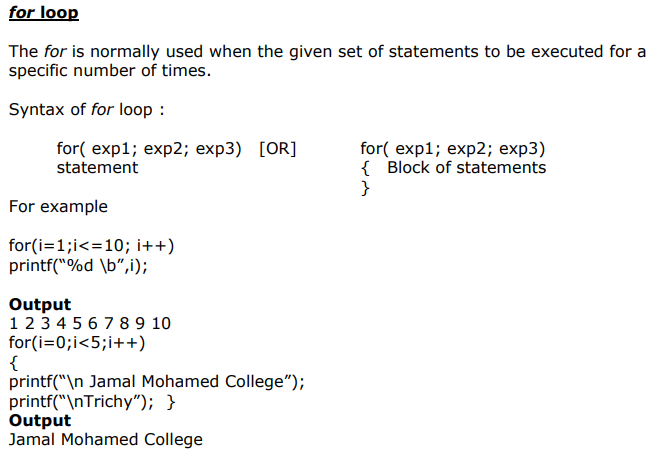 Will printed for 5 times
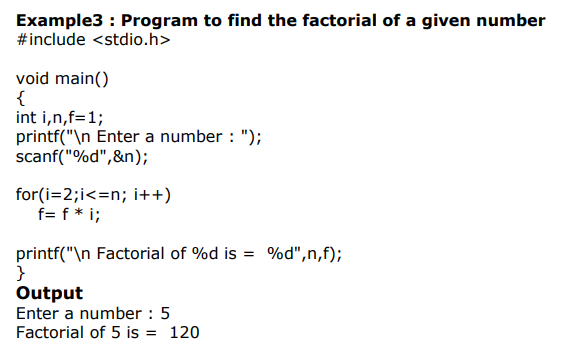 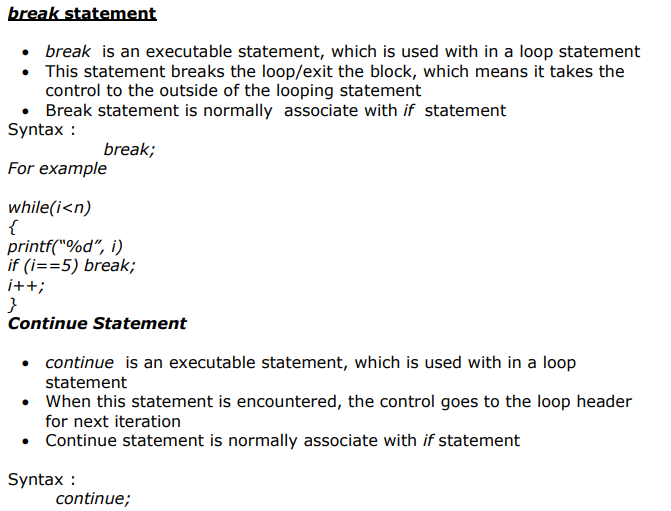 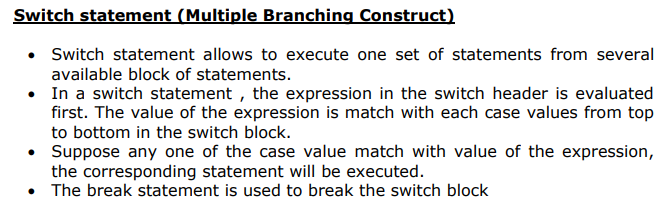 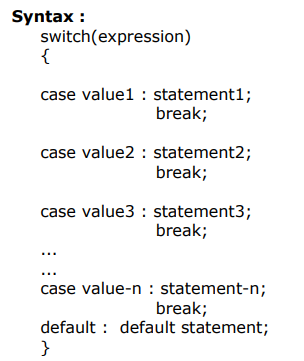 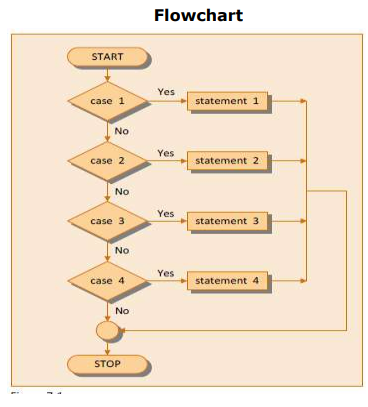 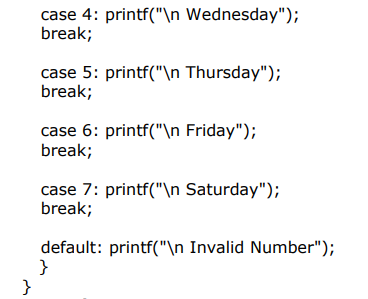 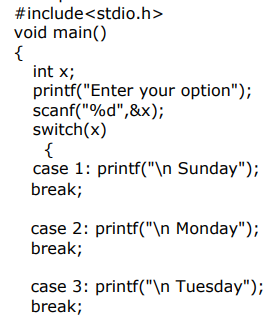 Thank You